Blockchain-based Bidirectional Updates on Fine-grained Medical Data
Chunmiao Li1,  Yang Cao2,  Zhenjiang Hu3,1,  Masatoshi  Yoshikawa2
1National Institute of Informatics, 2Kyoto University , 3Peking University  

BlockDM 2019
[Speaker Notes: 15 presentation 

Hello, everyone. I’m Chunmiao Li from National Institute of Informatics. 
I will introduce this work named as “”
This is a joint work with …

 there is no clear security model - in terms of what type of information should be protected in what regard (confidentiality? integrity?) 
	Mechanism to protect ePHI from unauthorized alteration]
Roadmap
Motivation

Our solution

Conclusion
2
[Speaker Notes: First introduce some background and bring out our motivation.
Next I will sketch our solution by an update workflow
In the end, I will sum up.]
Roadmap
Motivation

Our solution

Conclusion
3
[Speaker Notes: Let’s come to the first part.]
Medical data
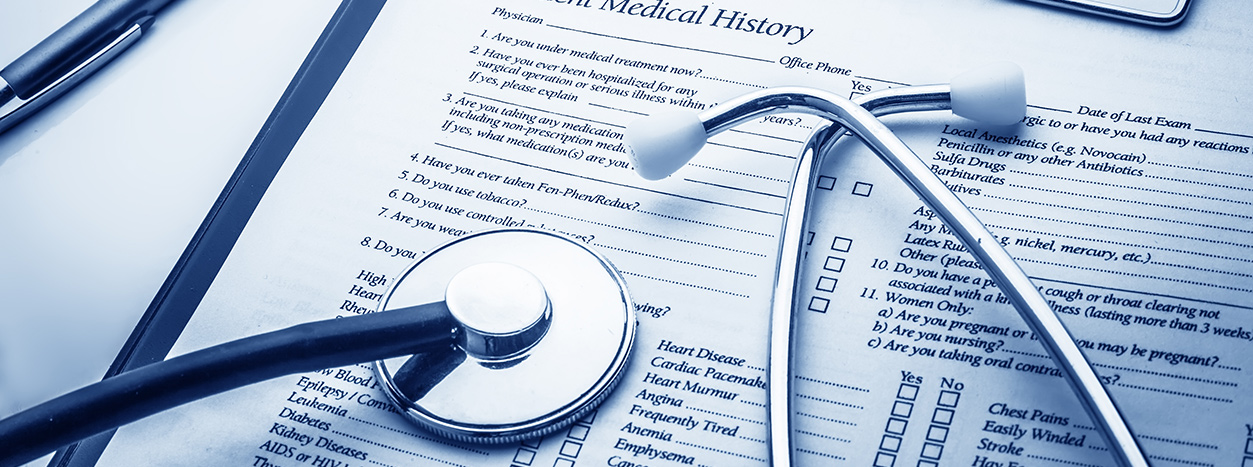 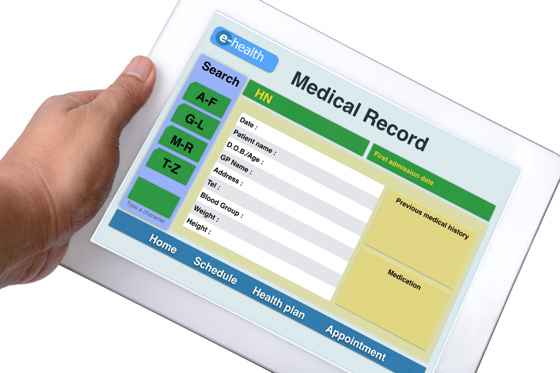 Electronic
Handwritten
4
[Speaker Notes: Medical data are usually written by doctors manually.
But nowadays a lot of medical data are digitalized so as to be stored and accessed conveniently.]
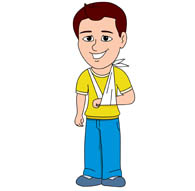 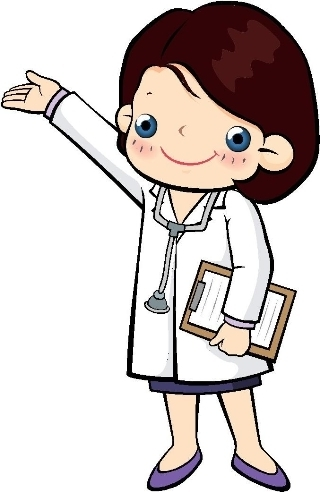 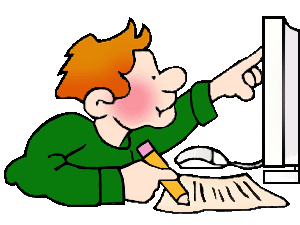 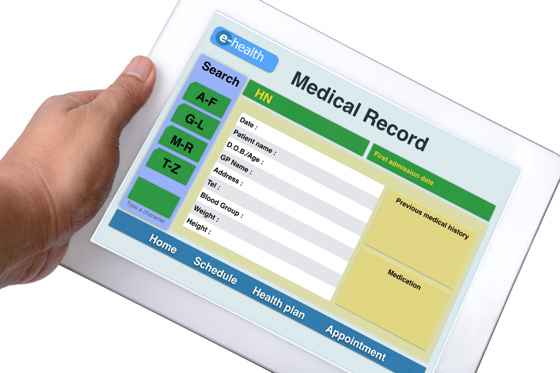 Require medical data sharing
Electronic
5
[Speaker Notes: Not only doctor can access medical records.
Others may still need to manage these data.

For example, patient may be interested in reading doctor’s notes to learn more about their health condition.
Moreover, researcher can develop new medicine by observing drug reaction on medicinal substances.

In this sense, 
we require medical data sharing, 
which can foster better treatment to patients in a collaborative way.]
Existing work
Data access control
     distributed validation system based on blockchain[A. Azaria, et al., 2016]
Data privacy
    Encrypt data on shared cloud [Abdullah Al Omar, et al. , 2017]
System scalability
     dual-blockchain architecture [Rong Wang, et al., 2018]
6
[Speaker Notes: Some medical data sharing platforms have been designed to dispose different issues.

For example, since medical data are usually private and sensitive, 
to prevent data from being tampered by unauthorized users,
In 2016, Medrec system proposed that we can store access permission on blockchain.
a distributed access and validation system using the blockchain to replace centralized intermediaries. 

Data privacy problem is mitigated by encryption technology.

MDBCS presents a dual-blockchain architecture to endow system with high scalability.(medical big data is difficult to achieve sharing.)]
Existing work
[A. Azaria, et al., 2016]
[Abdullah Al Omar, et al. , 2017]
[Rong Wang, et al., 2018]
However, they all work on complete data.
7
[Speaker Notes: However， they all work on complete medical records.

This table shows 7 attribute information for 2 patients.]
Do all users share these same full records?
No.
8
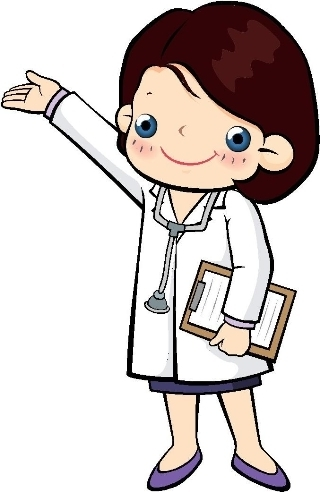 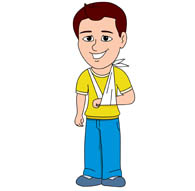 9
[Speaker Notes: Doctor and patient share…

Patient is interested …]
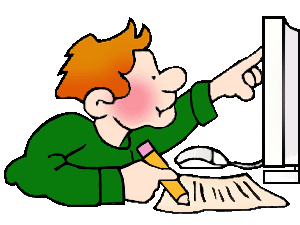 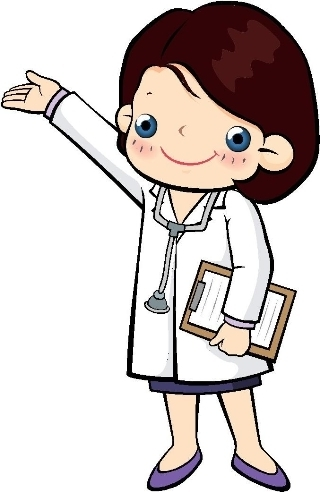 10
[Speaker Notes: Doctor and researcher share …

Researcher care more about]
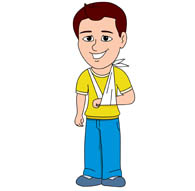 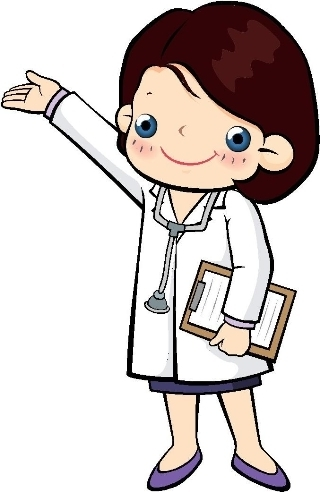 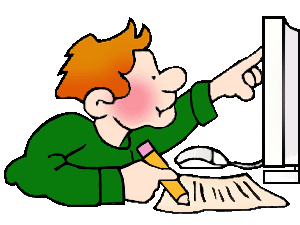 Doctor has different views with multiple users.
11
[Speaker Notes: Users only share a few attributes of a complete record.

Additional but unnecessary information may mislead users.(e.g., unfamiliar medical terminology make patients misinterpret symptoms)]
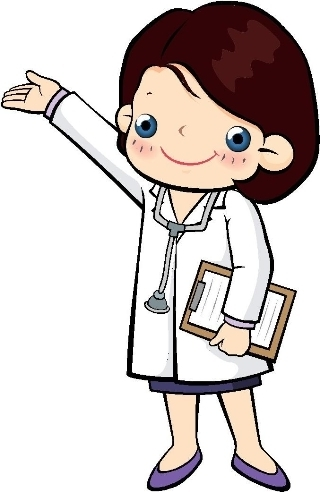 Doctor base/ source table
DR view
DP view
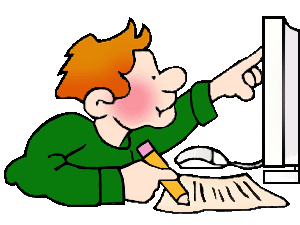 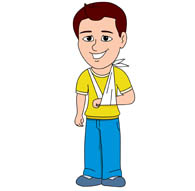 12
Patient base/ source table
Researcher base/ source table
[Speaker Notes: Combine these views and we can get the base source tables for each party.

In this perspective, each user has their own base tables and share view tables with others.

These views tables can be produced by querying either party.
For example, this table]
Let’s try to do some updates on this scenario.
13
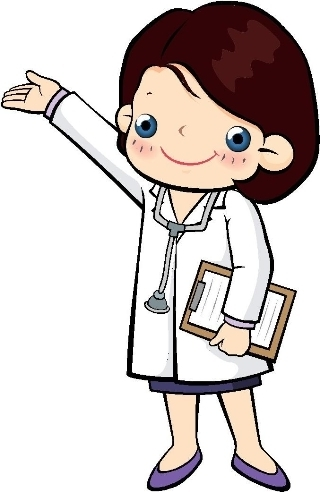 Doctor base/ source table
DR view
DP view
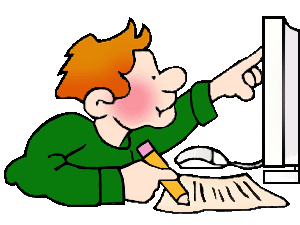 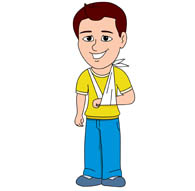 14
Patient base/ source table
Researcher base/ source table
[Speaker Notes: Patient modified the dosage of Ibuprofen to new Dosage]
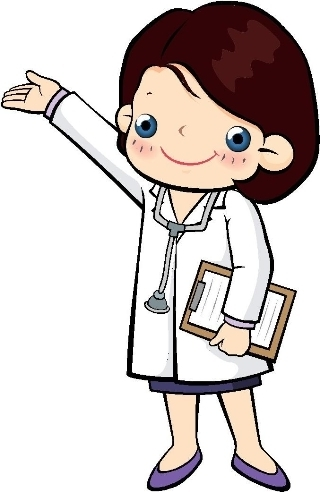 Doctor base/ source table
DR view
DP view
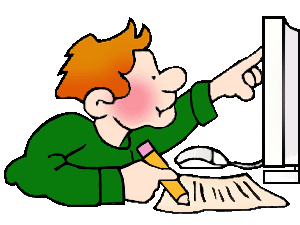 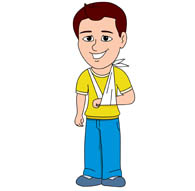 15
Patient base/ source table
Researcher base/ source table
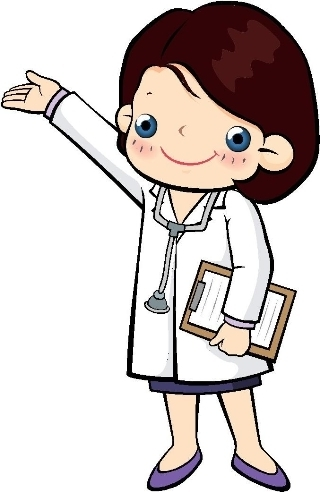 Doctor base/ source table
DR view
DP view
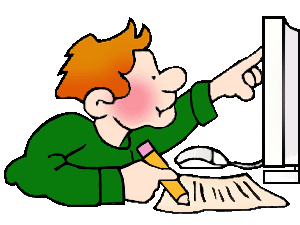 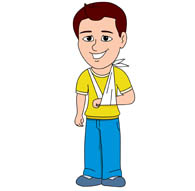 16
Patient base/ source table
Researcher base/ source table
[Speaker Notes: The dosage on the View table is updated]
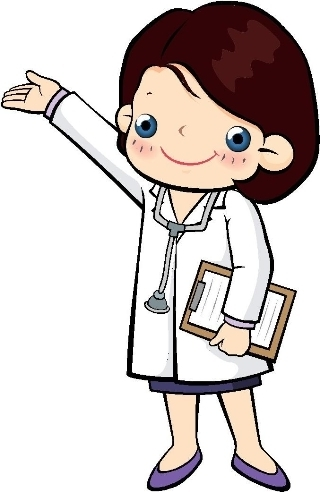 Doctor base/ source table
DR view
DP view
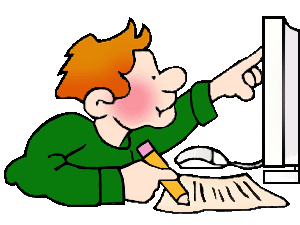 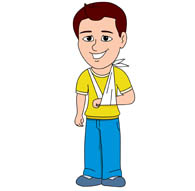 17
Patient base/ source table
Researcher base/ source table
[Speaker Notes: view update problem [5, 12, 46, 42, 26]: given a view defined by a query over base relations, show how to systematically reflect the changes made to the view as updates to the original base relations.]
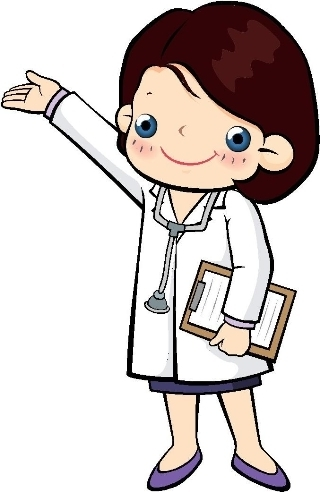 Doctor base/ source table
DR view
DP view
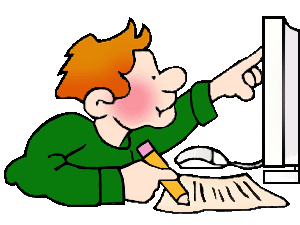 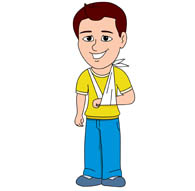 18
Patient base/ source table
Researcher base/ source table
[Speaker Notes: After observing the change on dosage for Ibuprofen, doctor might want to modify the relating mechanism of action.
Similarly, later, this update will be propagated to shared view table and researcher will reflect this change to his base table.]
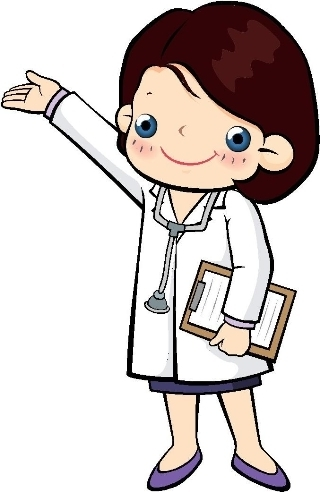 Doctor base/ source table
Synchronization
DR view
Synchronization
DP view
We allow updatable views
Researcher base/ source table
19
[Speaker Notes: Two times to choose update strategy to reflect updates on view to update on source.
synchronize this change on view to create a new source 


Current solutions don’t allow updatable views.

For simplicity, let’s take one case.]
Doctor base/ source table
Query
Automatic derivation of an intended update strategy
 is generally impossible. 
[A. Keller, 1986]
Update
  Write update strategy
DP view
20
[Speaker Notes: We often take it for granted that …

These view tables are defined by queries from base table
But derive update strategy to translate updates on view to update on source can not be achieved in an automatic way

So we need write update strategy by ourselves]
Doctor base/ source table
  Write update strategy
Query
Update
Law 1:
         if view  view’, 
		 then after updates,
                  base  base’, 
        	       query (base’) == view’
Law 2:  view  view,  base  base
DP view
21
[Speaker Notes: We observe that at least these two laws should be satisfied.]
Doctor base/ source table
  Write update strategy
Query
Update
Law 1:
         if view  view’, 
		 then after updates,
                  base  base’, 
        	       query (base’) == view’
Law 2:  view  view,  base  base
Hard to prove
DP view
22
[Speaker Notes: So this is a problem.]
Contribution
Construct query and update strategies that satisfy two laws automatically.
Bidirectional Transformations (BXs)
23
[Speaker Notes: Our main contribution is …

And the key to solve this stems from Bidirectional transformation]
Bidirectional Transformations (BXs)
Maintaining consistency between two data representations [J. Nathan Foster, et al, 2005]
Source
Get
View
Get (BX program, source) = view
Update V
One BX Program called in two directions
Update S
Source’
View’
Put (BX program, source, view’) 
      = source’
Put
24
[Speaker Notes: A BX program can be invoked in forward (get) and backward (put) direction to synchronize source and view and satisfy well-behaveness


A forward transformation (denoted as get) extracts some information from the source to build an abstract view, and the backward transformation (denoted as put) embeds information of the view back into the source and produces an updated source. 

Intuitively, GetPut states that no update should be performed on the source when there is no change on the view, while PutGet hints that put should take all updates on the view into account so that the view can be regenerated from the updated source by get. 

BX programs can synchronize the source and view, and their well-behavedness guarantees that the source and view are kept consistent after updates on either side

put is not a simple inverse of get. Instead, it accepts the view and the original source as input and produces an updated source as output.]
Bidirectional Transformations (BXs)
Maintaining consistency between two data representations [J. Nathan Foster, et al, 2005]
Law 1 (PutGet):
   Get (Put (source, view’))
     = view’

Law 2 (GetPut):  
   Put (source, Get (source)) 
      = source
Source
Get
View
Update V
Update S
Source’
View’
Put
25
[Speaker Notes: A BX program can be invoked in forward (get) and backward (put) direction to synchronize source and view and satisfy well-behaveness

Rephrase the two laws mentioned before]
Contribution
Construct query and update strategies that satisfy two laws automatically.


Access control on fine-grained attributes 
		           (not full records [A. Azaria, et al., 2016])
        Blockchain
Bidirectional Transformations (BXs)
26
[Speaker Notes: Still, we have another contribution.

We propose that access permission should be controlled based on fine-grained attributes

Existing blockchain-based access control solutions, such as [4], focused on permission control on the full record.]
Blockchain
block: #32
block: #33
block: #34
Append-only shared ledger maintained by P2P network [S. Nakamoto, 2008]
Ethereum Smart contracts：agreements enforced by blockchain consensus
Permission rules are encoded to smart contract (access control)
27
[Speaker Notes: A possible solution to mitigate this issue is to employ blockchain technology]
Access control
block: #32
Update permission on attributes of view table
28
[Speaker Notes: This table delegates update permission on attributes for doctor and patient.
we can encode permission information of views into smart contracts]
Roadmap
Motivation

Our solution

Conclusion
29
[Speaker Notes: Next I will explain our solution by previous example.]
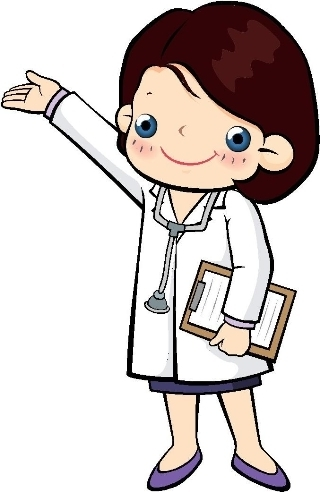 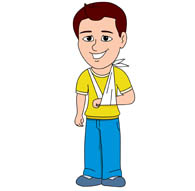 3
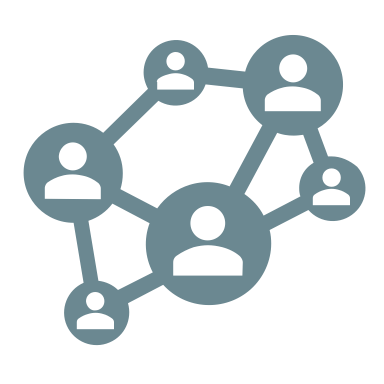 2
D1
D3
1
5
D13
D31
4
30
[Speaker Notes: Let’s use previous update scenario to demonstrate our idea.

This picture described the update process which is initiated by the patient and propagated to the doctor.

Next let’s see how it works in more detailed way.


Give a big picture first
Explain items on picture]
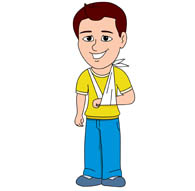 “I feel better now.”
31
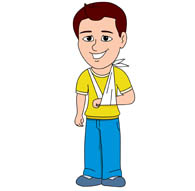 “I feel better now.”
32
Source
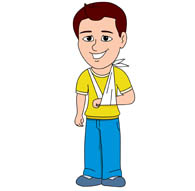 Get (BX-pati, source) = view
“I feel better now.”
View
33
Smart contract
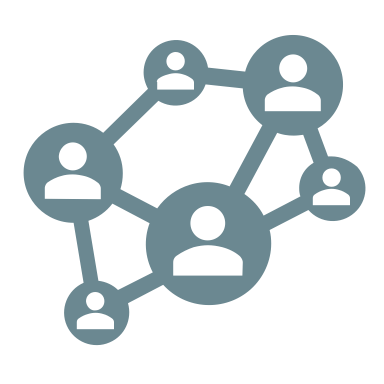 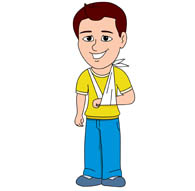 Update allowed
(effective update on shared view)
Blockchain network
34
[Speaker Notes: he will call a smart contract via a trusted node connected to blockchain by sending the request for updates to the D23 

Note that the smart contract in Fig. 3 records all permission info about that D23. The smart contract will be executed until all nodes form a consensus on this update request, which means Researcher is permitted to update D23. 

Call smart contracts to check permission
If permission is given, then notify doctor;
If no, then prompt researcher that his update is rejected.]
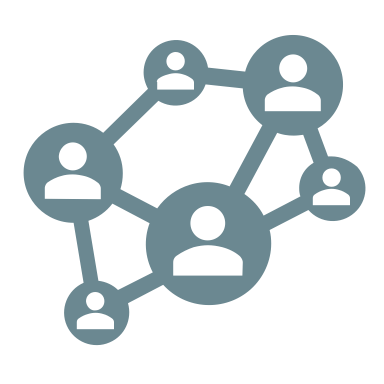 View table shared with the patient has been  updated
Blockchain network
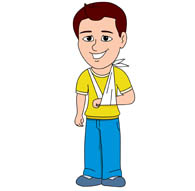 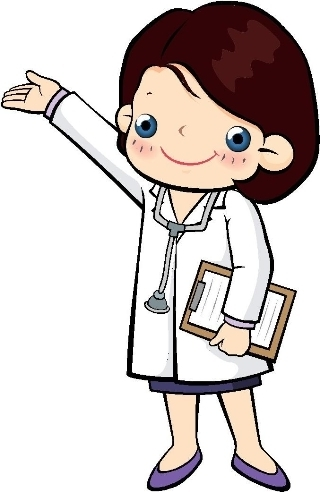 Request modified view table
35
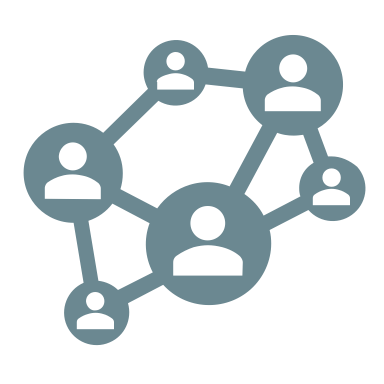 View table shared with the patient has been  updated
Blockchain network
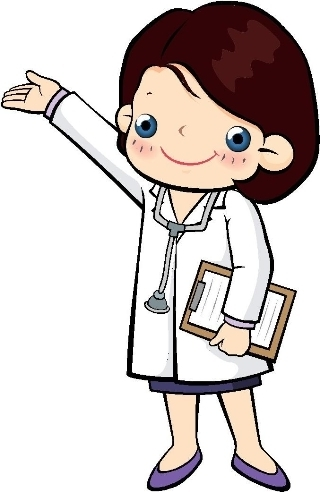 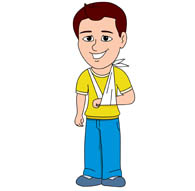 36
View
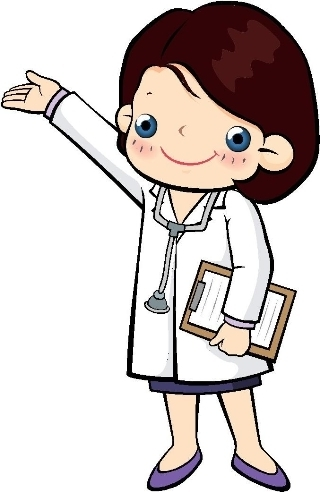 Put (BX-doct, source, view’) 
      = source’
Source
37
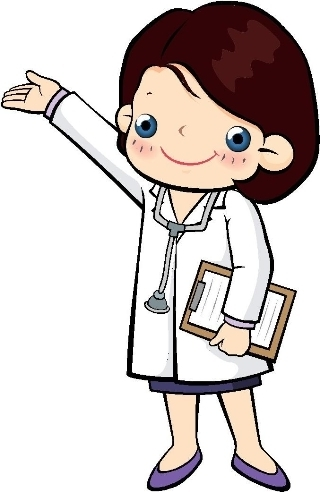 Through updatable view to do synchronization
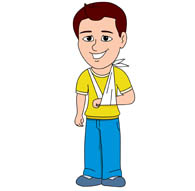 3
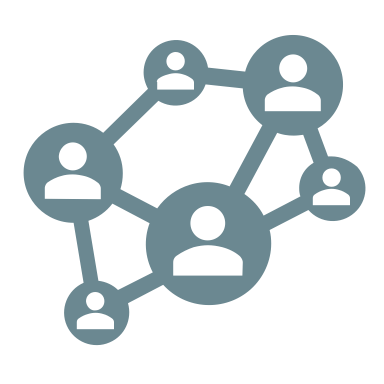 2
D1
D3
1
5
D13
D31
4
38
[Speaker Notes: Till now, we went through the whole update process, which is initiated by the patient and propagated to the doctor.]
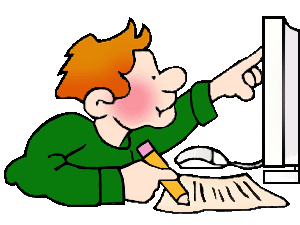 Through updatable view to do synchronization
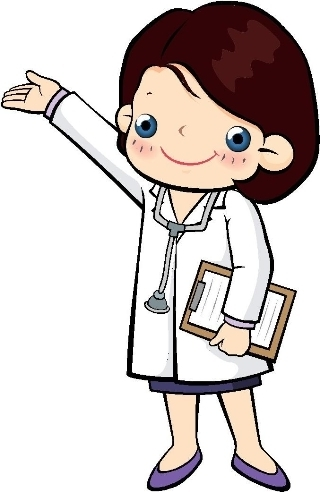 3
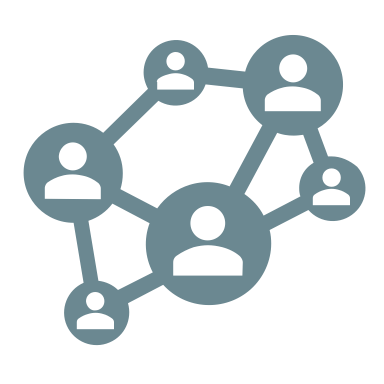 2
D3
D2
1
5
D32
D23
4
39
[Speaker Notes: Still one more thing, recall that doctor still share data with researchers, she will do the same way as before and in the end, the updates stared by doctor will be reflected to the researcher’s database.]
Roadmap
Motivation

Our solution

Conclusion
40
Conclusion
Identify that users may have different interests on a same complete medical record => users own a few attributes (as base table) and share view tables
 
Synchronization based on updatable view
       Bidirectional Transformations 
Access control on fine-grained attributes 
       Blockchain
41
Thank you for your attention.

Q&A
42